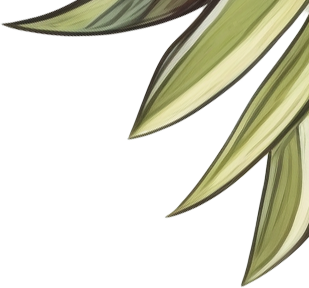 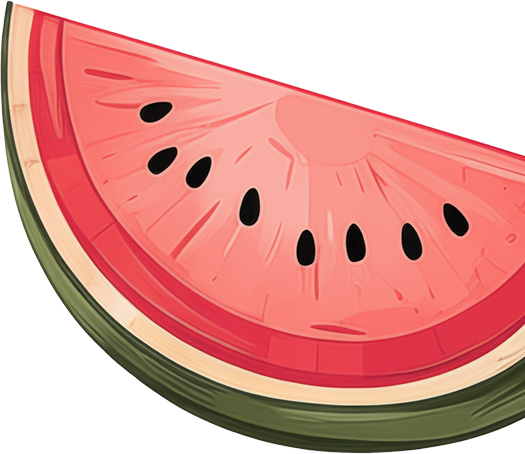 Beach Day
E S S E N T I A L S
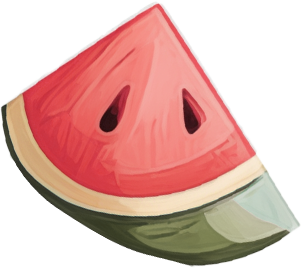 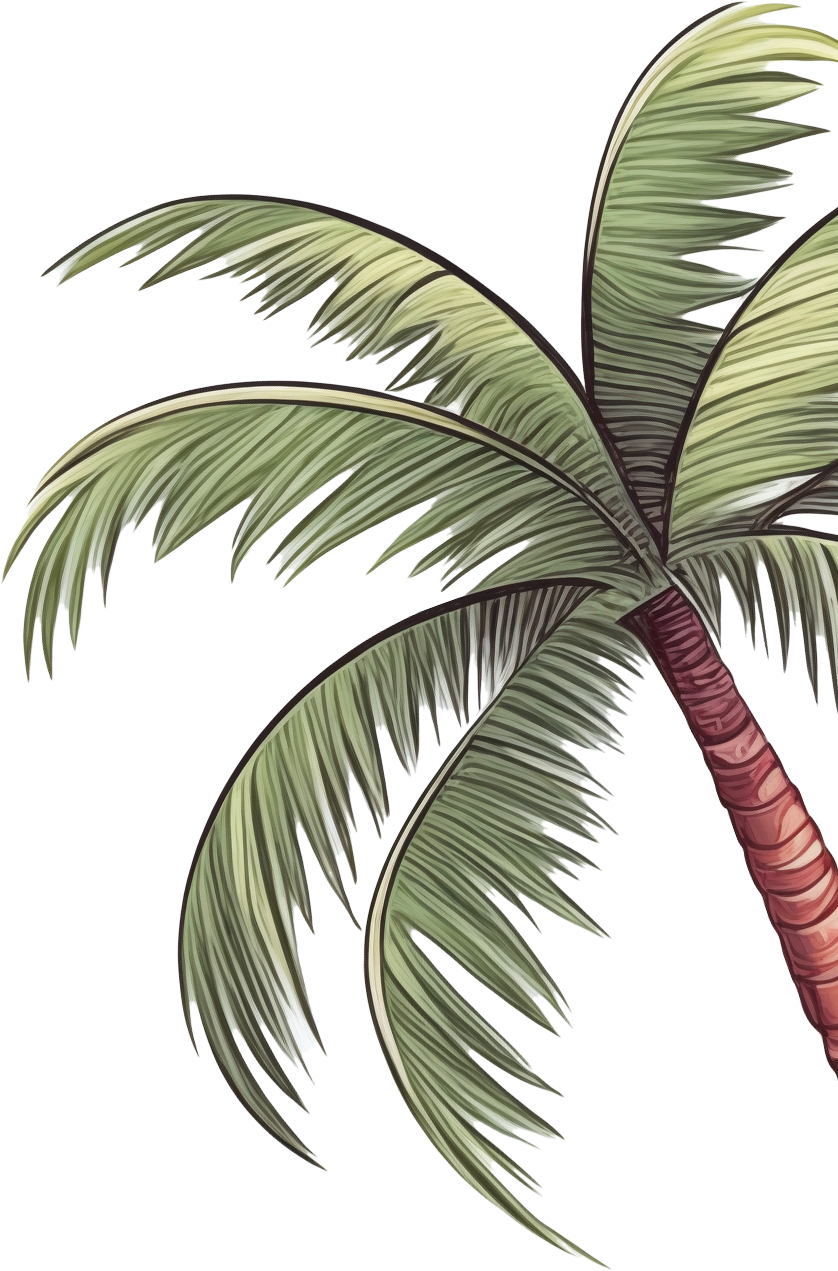 Sun Protection:
Snacks:
Sunscreen
Sunglasses
Sun Hat
Lip Balm SPF
Water
Snacks, Fruits, Nuts
Cooler Bag with 
Ice Packs
Reusable Water Bottle
Swimsuit
Beach Cover-Up
Flip-Flops/Sandals
Rash Guard
Beach Chair
Beach Blanket
Portable Speaker
Book/Magazine
Beach Umbrella
Beach Tent
Beach Canopy
Beach Games
Frisbee
Sandcastle Tools
Kite
Phone Case
Power Bank
Portable Charger
Headphones
First Aid Kit
Trash Bag
Hand Sanitizer
Baby Powder
Wet Wipes
Clothing:
Entertainment:
Extra Change of Clothes
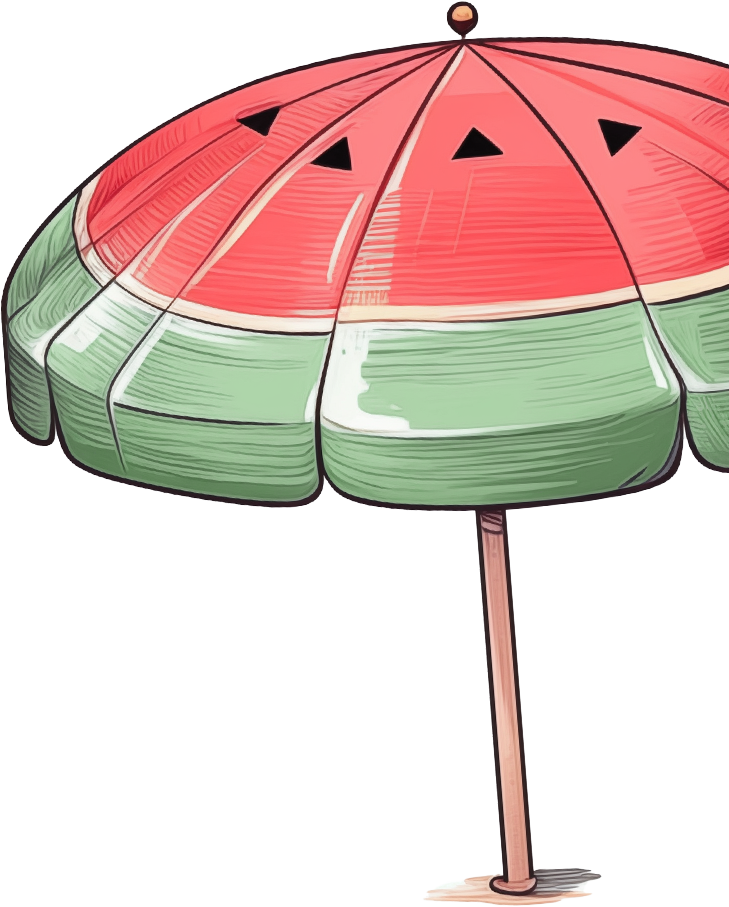 Relaxation:
Shelter:
Accessories:
Beach Pillow
Cleanliness:
Portable Fan
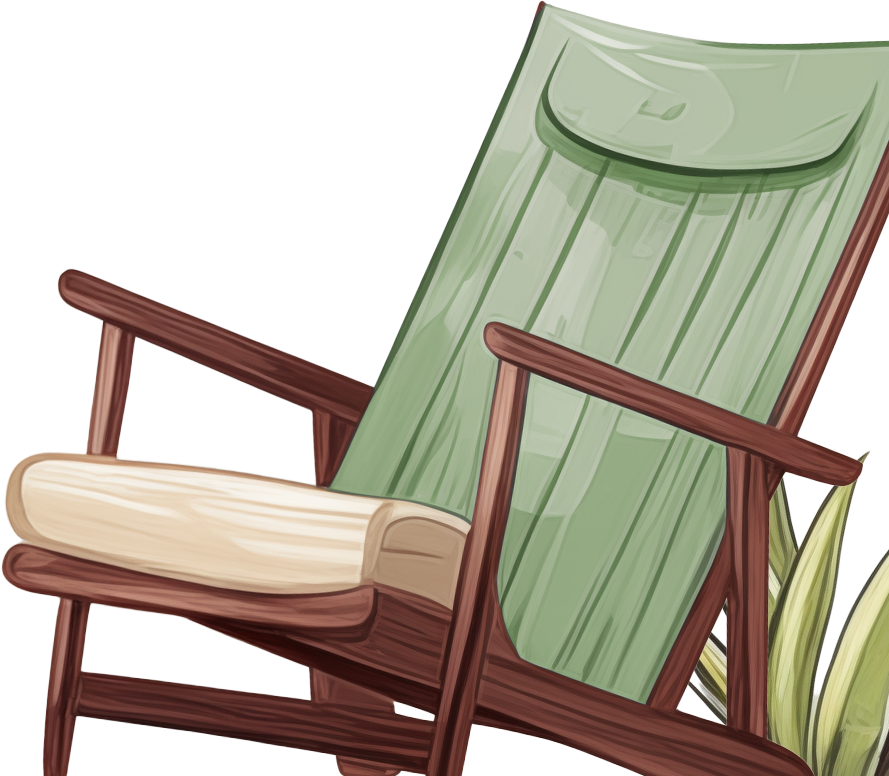